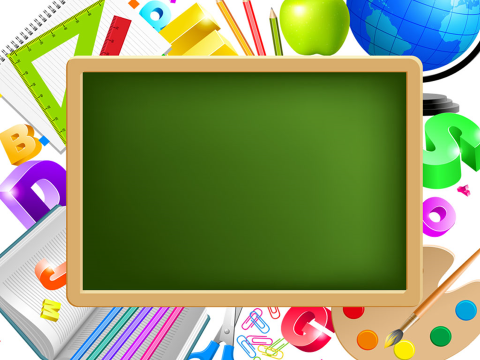 Муниципальное бюджетное дошкольное образовательное учреждение 
                                                        детский сад № 423
                    620137 г. Екатеринбург ул. Академическая 8 корпус - а
Математика для детей
 старшего дошкольного возраста
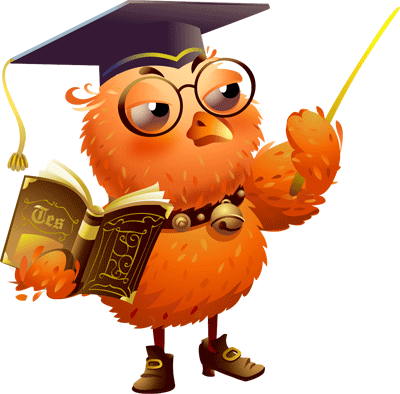 Подготовила Власова Ю.В. Воспитатель ВКК
г. Екатеринбург
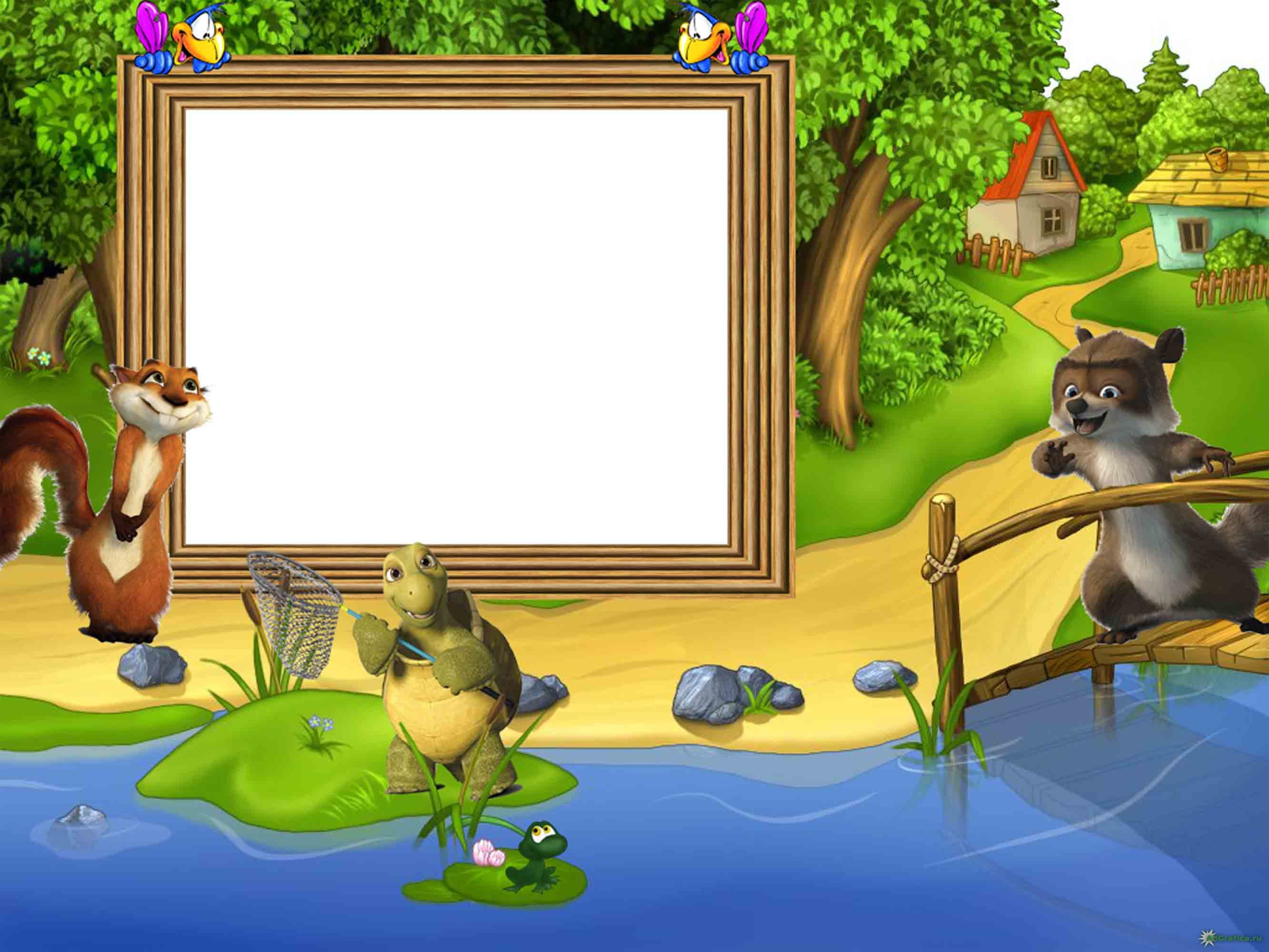 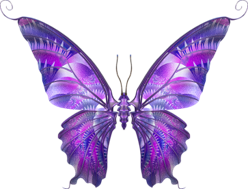 Внимание! Внимание!
Сегодня проводится занятие по математике
Для лесных жителей.
Просьба не опаздывать на занятие.
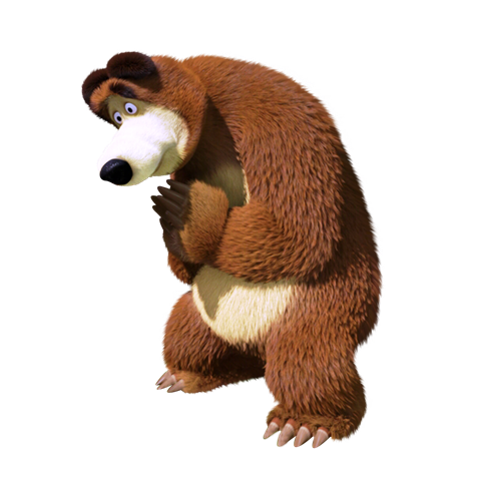 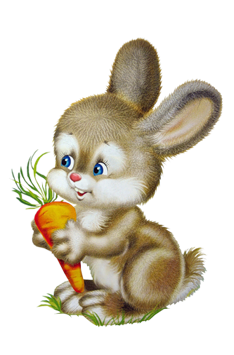 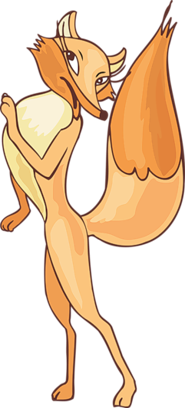 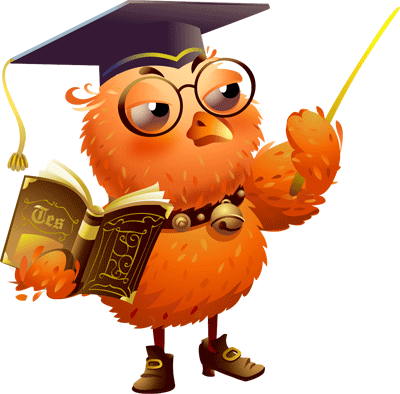 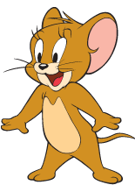 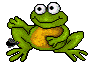 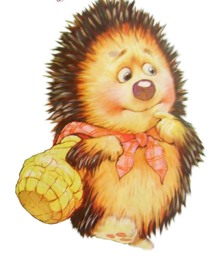 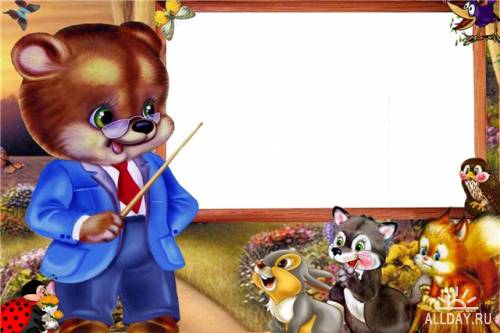 Повторяем цифры.
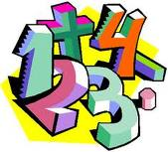 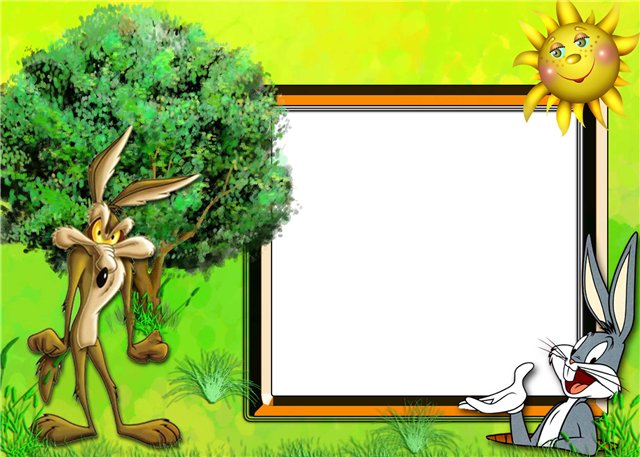 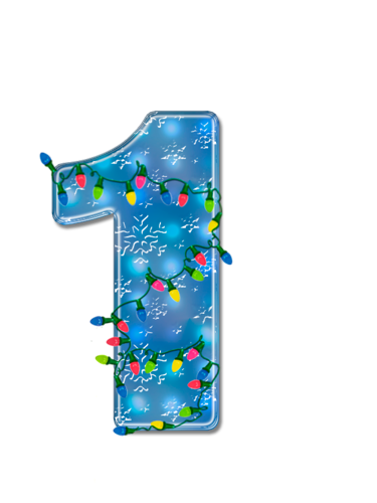 Сколько солнышек за тучкой,Сколько стержней в авторучке,Сколько у слона носов,Сколько на руке часов?Сколько ног у мухомораИ попыток у сапера,Знает и собой гордится,Цифра-столбик…
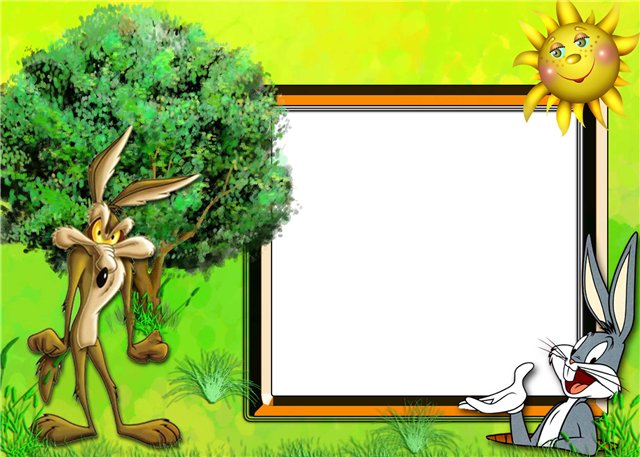 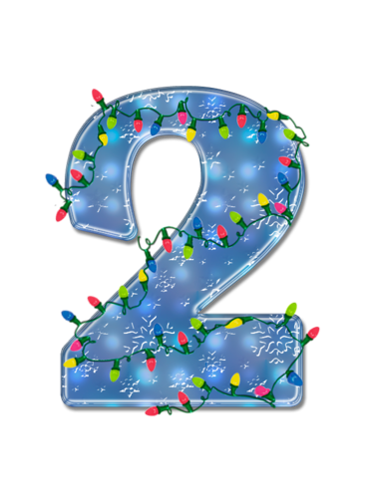 Сколько ушек на макушке,Сколько ног у пол-лягушки,Сколько у сома усов У планеты полюсов,Сколько в целом половинок,В паре - новеньких ботинок,И передних лап у льваЗнает только цифра…
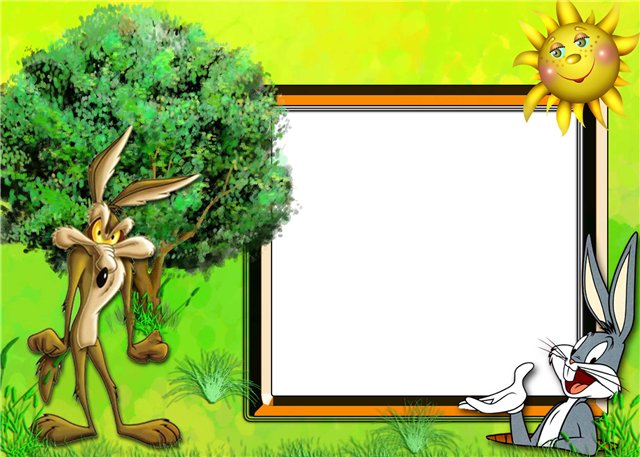 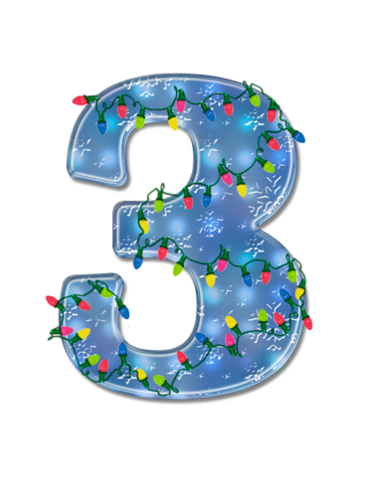 …
Сколько месяцев в зиме,В лете, в осени, в весне,Сколько глаз у светофора,Баз на поле для бейсболаней
 у спортивной шпагиИ полос на нашем флаге,Что нам кто ни говори,Знает правду цифра
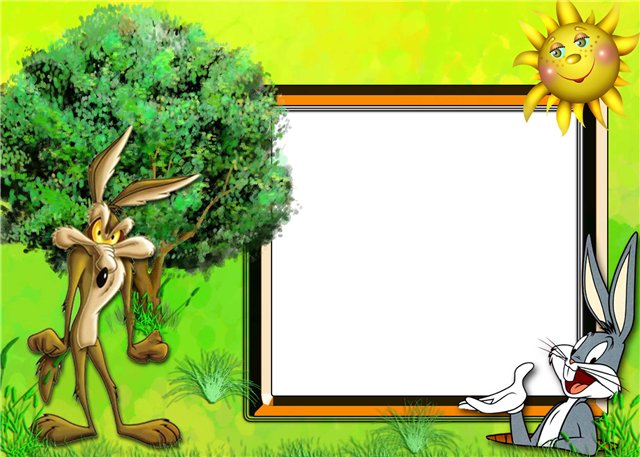 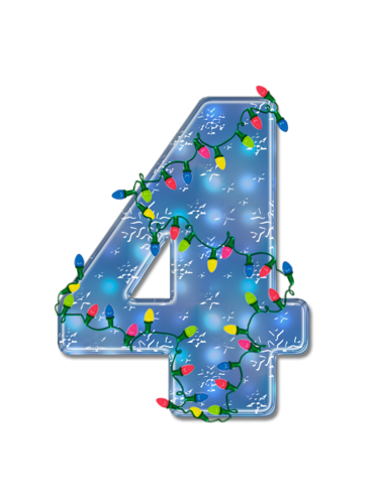 … Сколько лапок у мангуста,Лепестков в цветке капусты,Пальцев на куриной ножкеИ на задней лапе кошки,Рук у Тани вместе с ПетейИ всего сторон на светеДа и океанов в мире,Знает циферка…
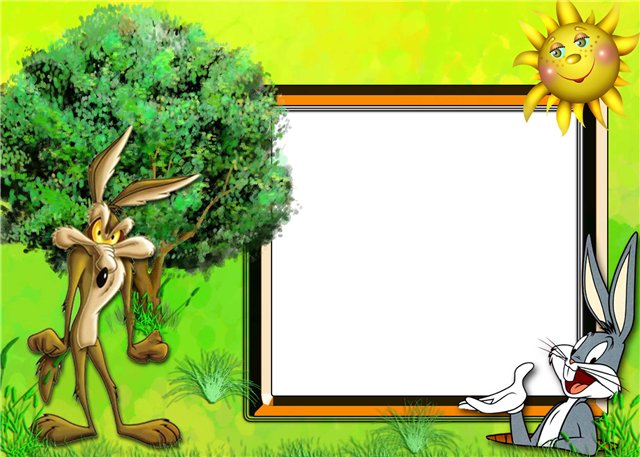 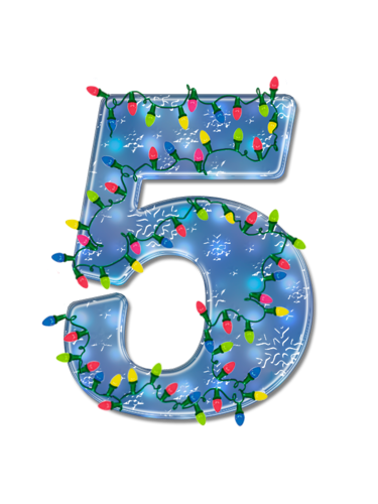 Сколько пальцев на рукеИ копеек в пятачке,У морской звезды лучей, Клювов у пяти грачей,Лопастей у листьев кленаИ углов у бастиона,Про все это рассказать Нам поможет цифра…
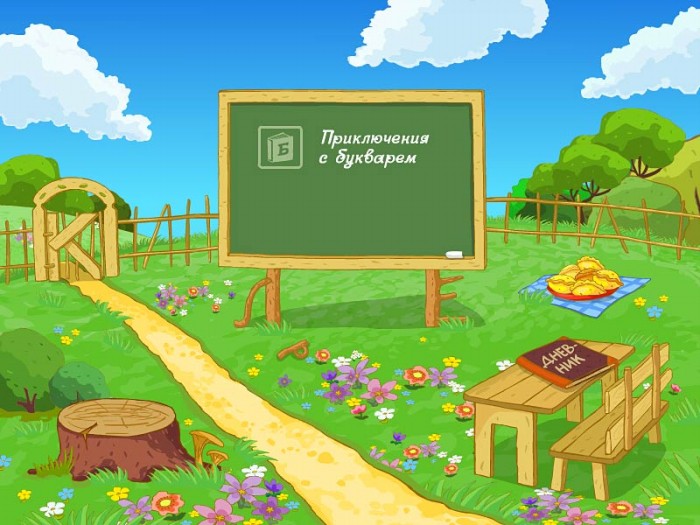 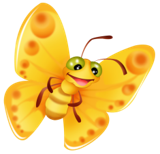 Первыми на поляну прилетели бабочки и птички!
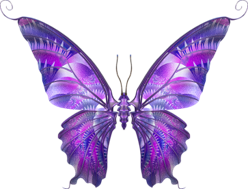 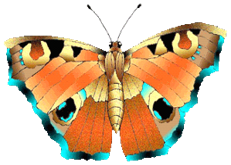 Ответ
  5 бабочек
5 птичек
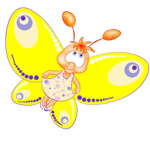 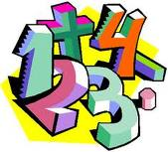 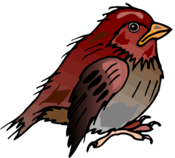 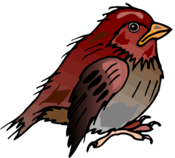 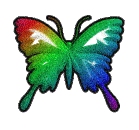 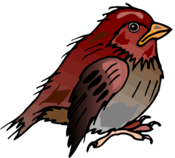 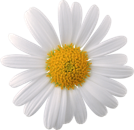 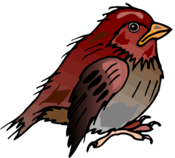 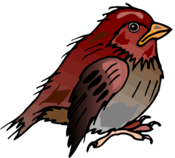 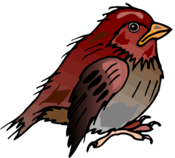 Сколько бабочек и сколько птичек прилетело?
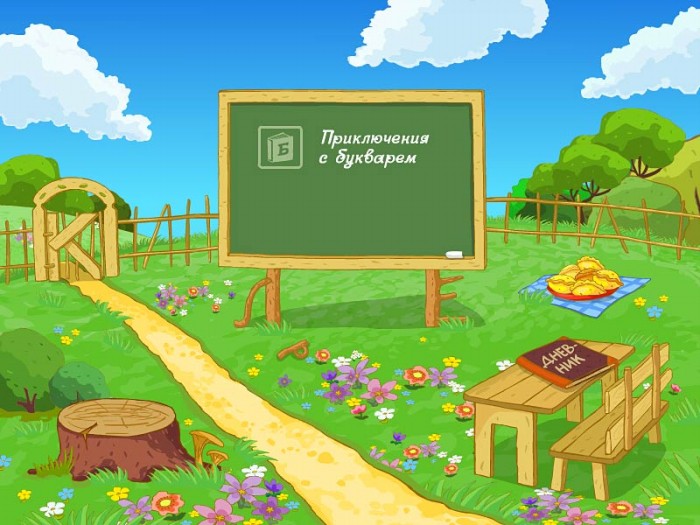 Потом прискакали зайчата
Ответ:
4 зайчика
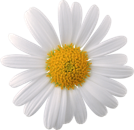 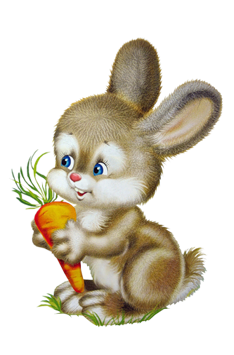 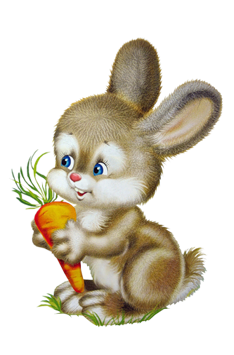 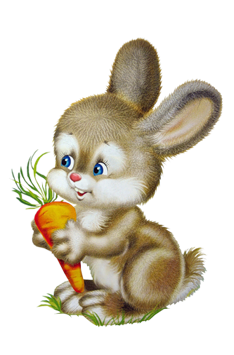 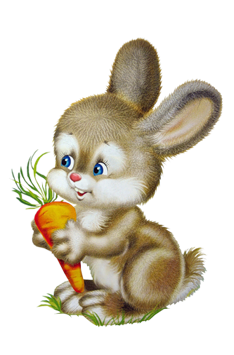 Сколько зайчат на поляне?
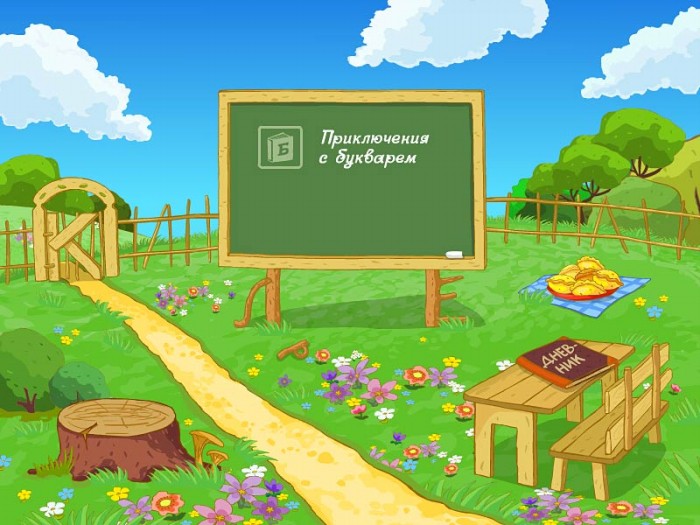 Следом пришли ежата
Ответ:
5 ежат
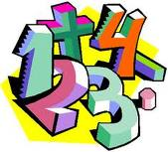 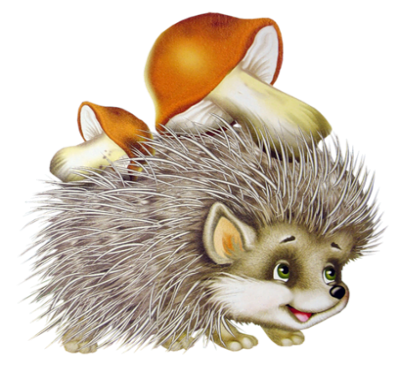 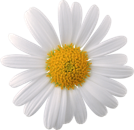 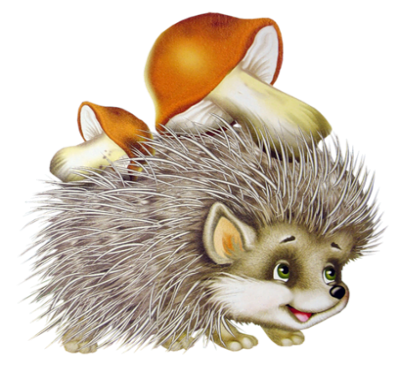 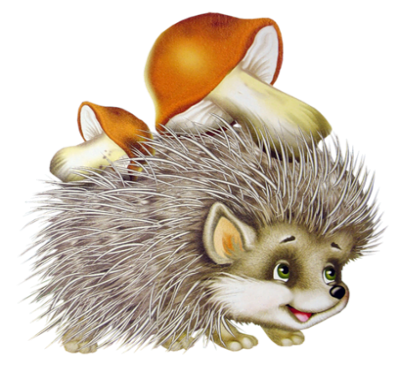 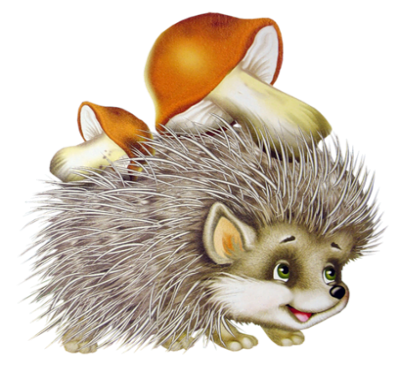 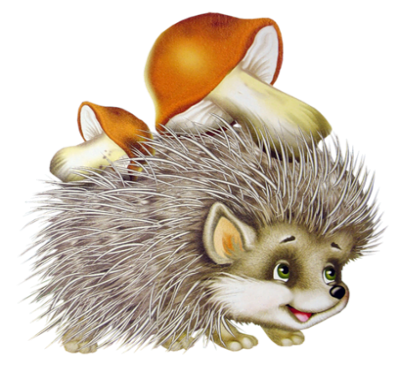 Сколько ежат на поляне?
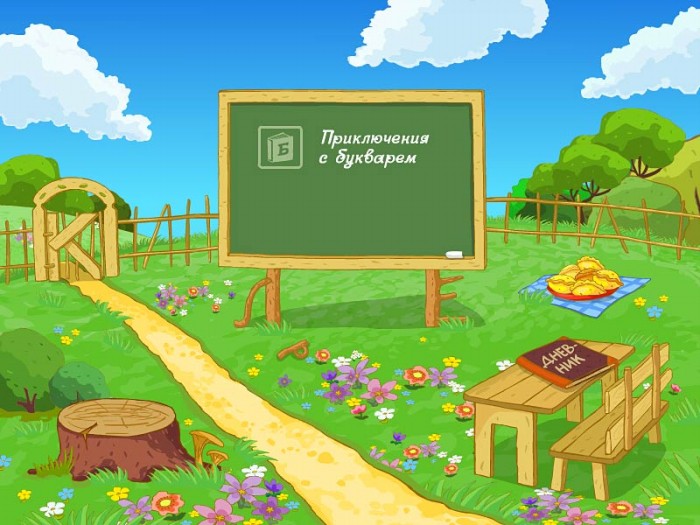 За ними прискакали лягушата и мышата
Ответ:
3лягушонка
2 мышонка
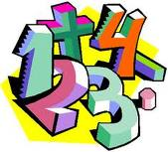 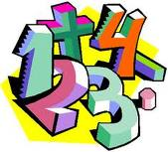 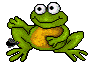 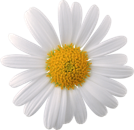 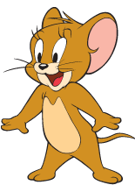 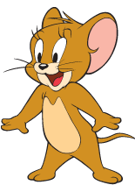 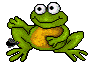 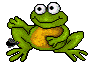 Сколько лягушат и мышат на поляне?
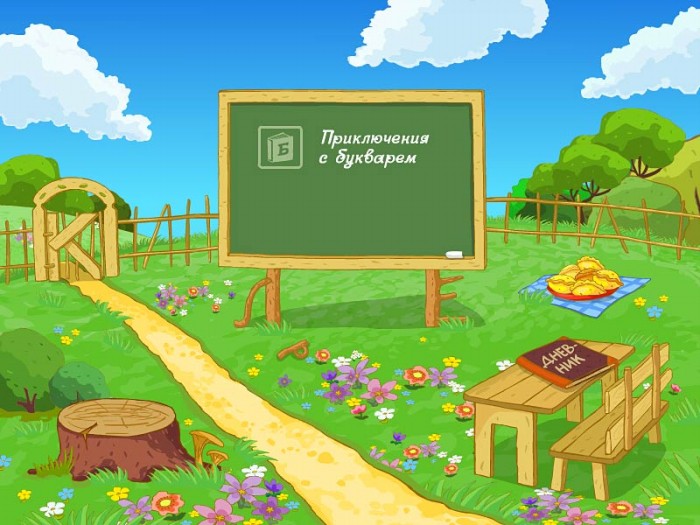 И последними пришли лиса и медведь
Ответ:
1медведь
1 лиса
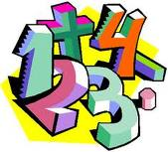 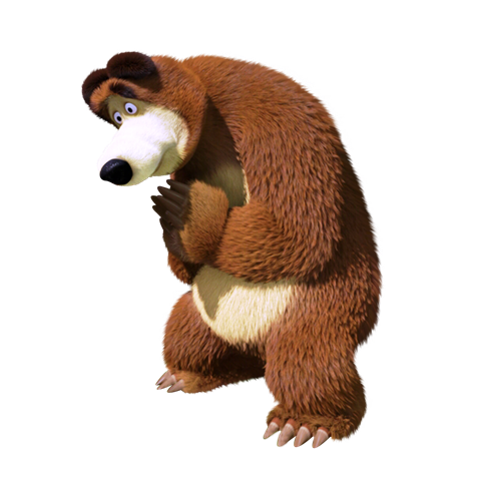 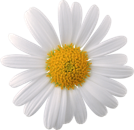 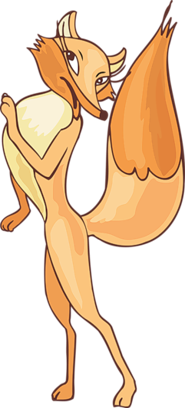 Сколько лисиц и медведей на поляне?
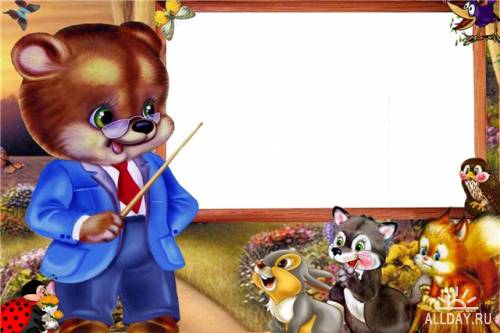 Геометрические фигуры.
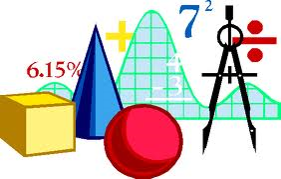 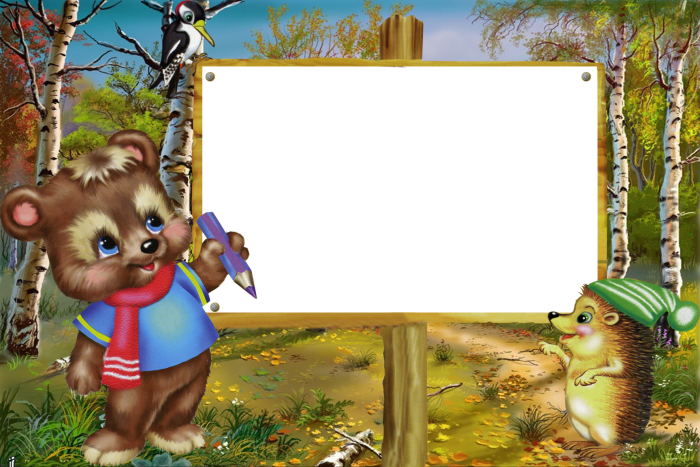 КВАДРАТ
Я фигура – хоть куда,Очень ровная всегда,Все углы во мне равныИ четыре стороны.Кубик – мой любимый брат,Потому что я квадрат.
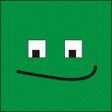 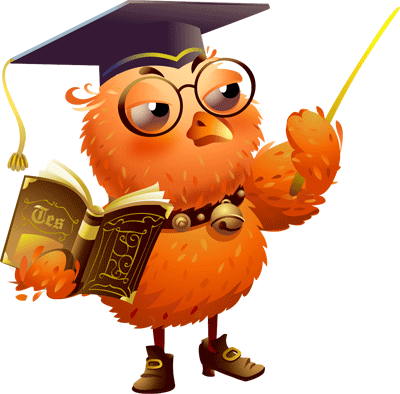 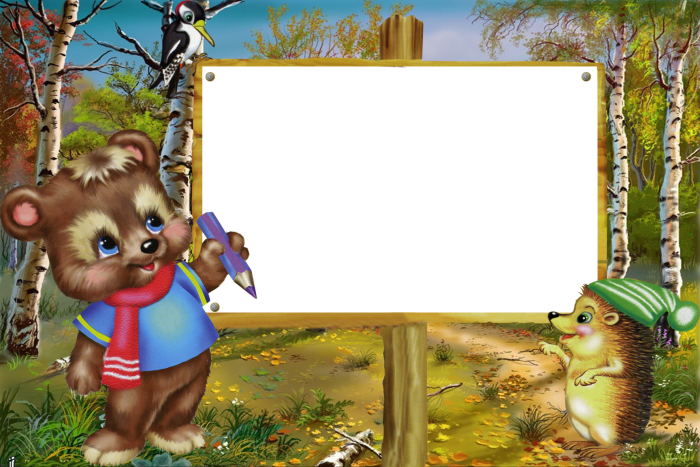 ПРЯМОУГОЛЬНИК 
Мой холст – не квадратный, 
Он – прямоугольный! 
На нем нарисую 
Различные формы!
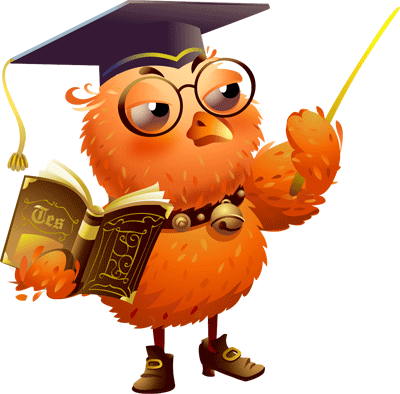 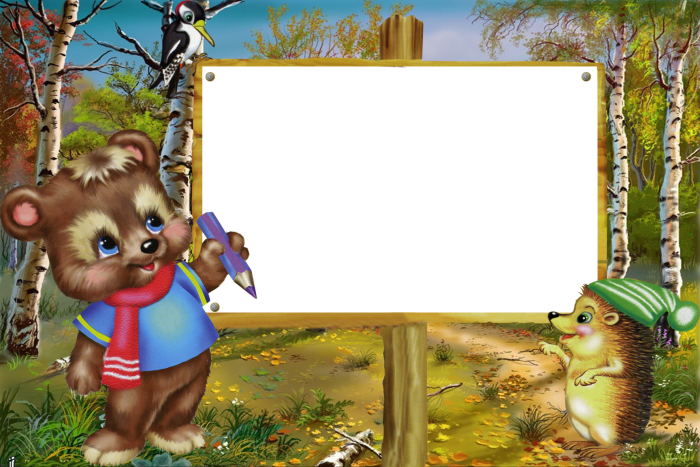 ТРЕУГОЛЬНИК 
Я под крышей треугольной 
Спрячусь от дождя. 
Крыша треугольная, 
Спрячь скорей меня!
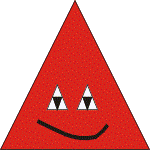 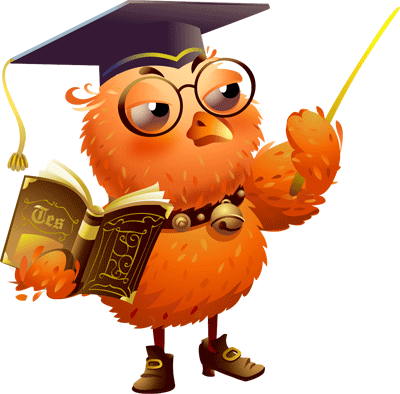 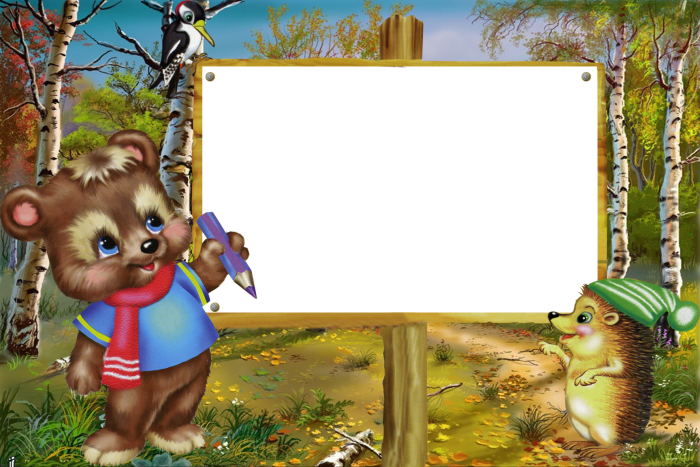 КРУГ 
Круглый мяч и солнца диск 
Формы круглой тоже! 
По поляне мяч катись, 
И круг катиться может!
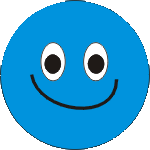 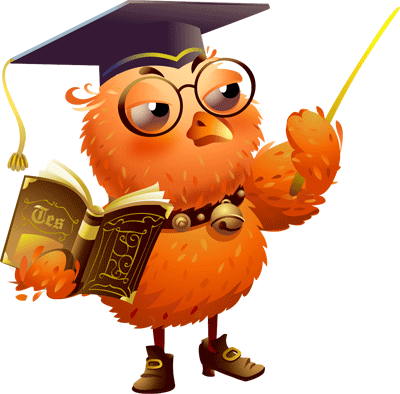 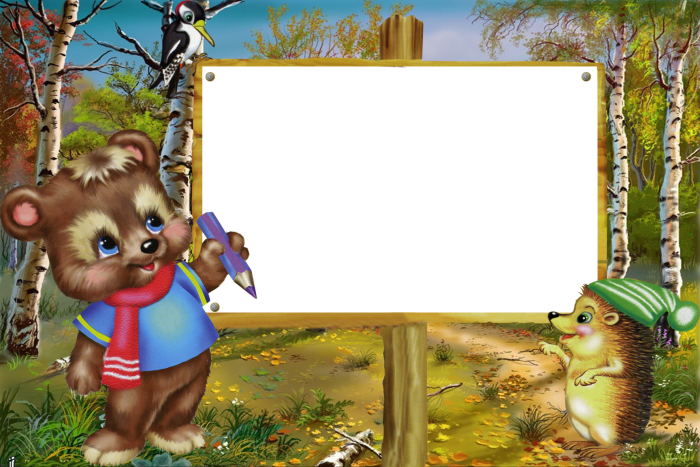 ОВАЛ 
С высоты кружок упал.
Он теперь не круг – овал!
Он овальный, как жучок,
Он похож на кабачок,
На  глаза и на картошку,
А еще похож на ложку,
На орех и на яйцо,
На овальное лицо!
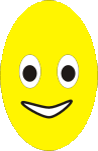 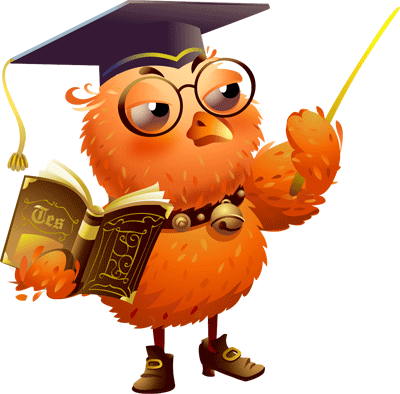 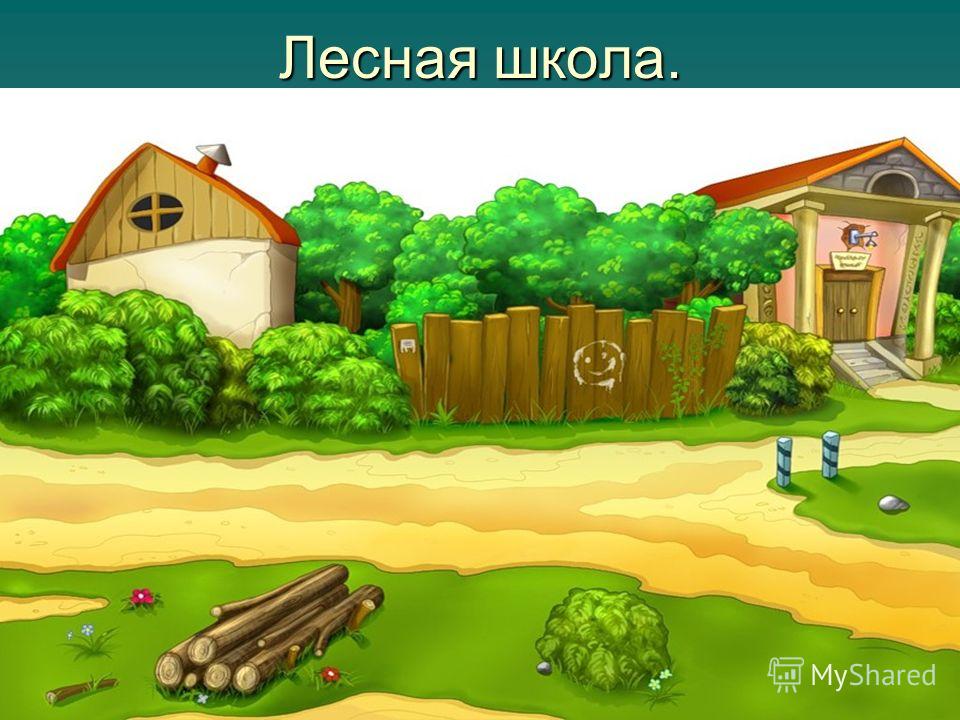 Какие фигуры лежат на дороге?
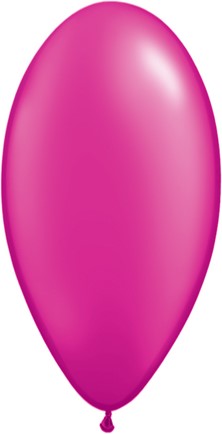 Овал
Круг
Прямоугольник
Треугольник
Квадрат
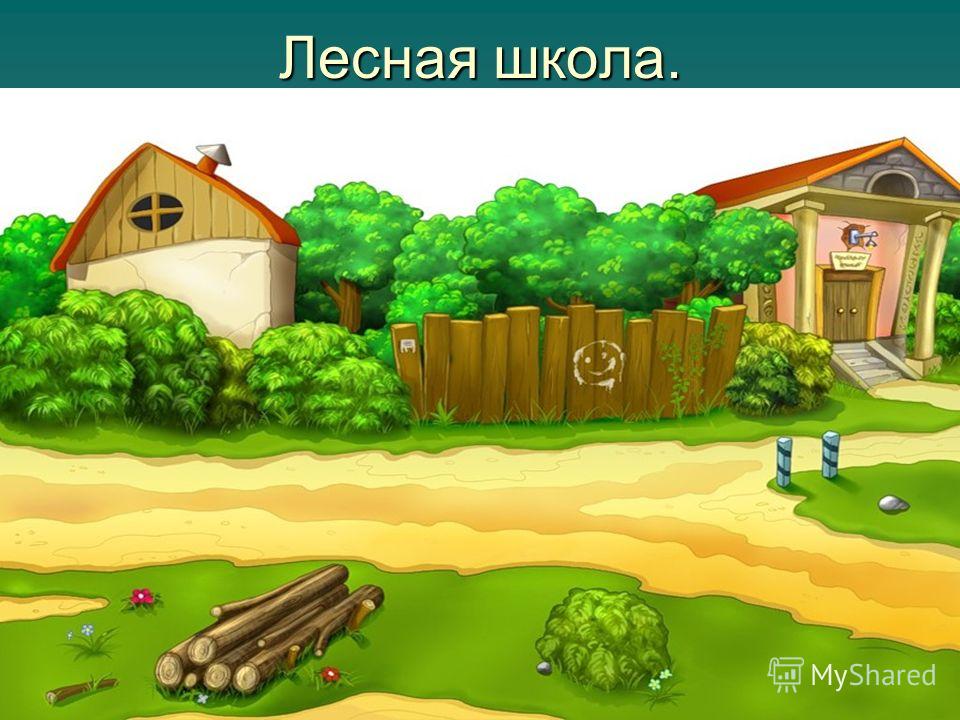 Пришли зверушки и взяли фигурки
Какие фигурки взяли зверушки ?
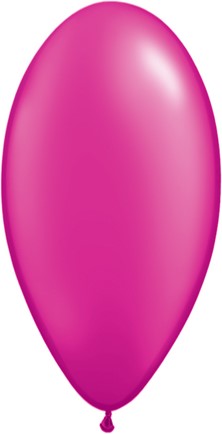 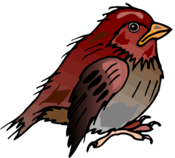 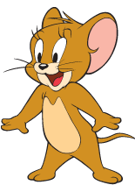 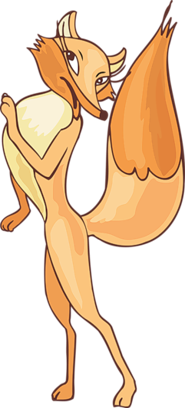 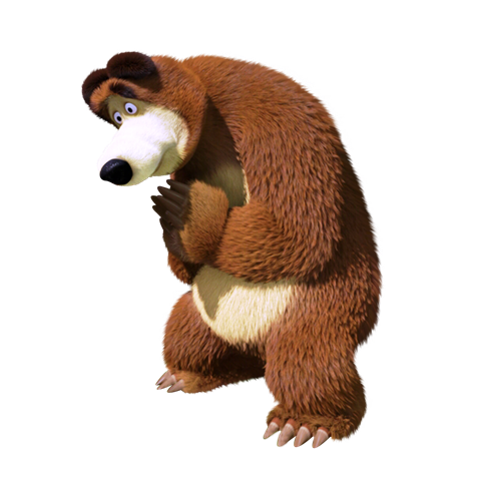 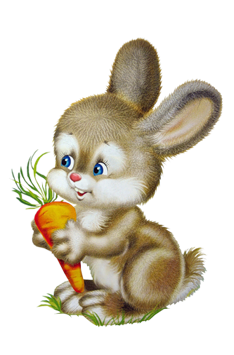 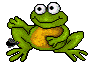 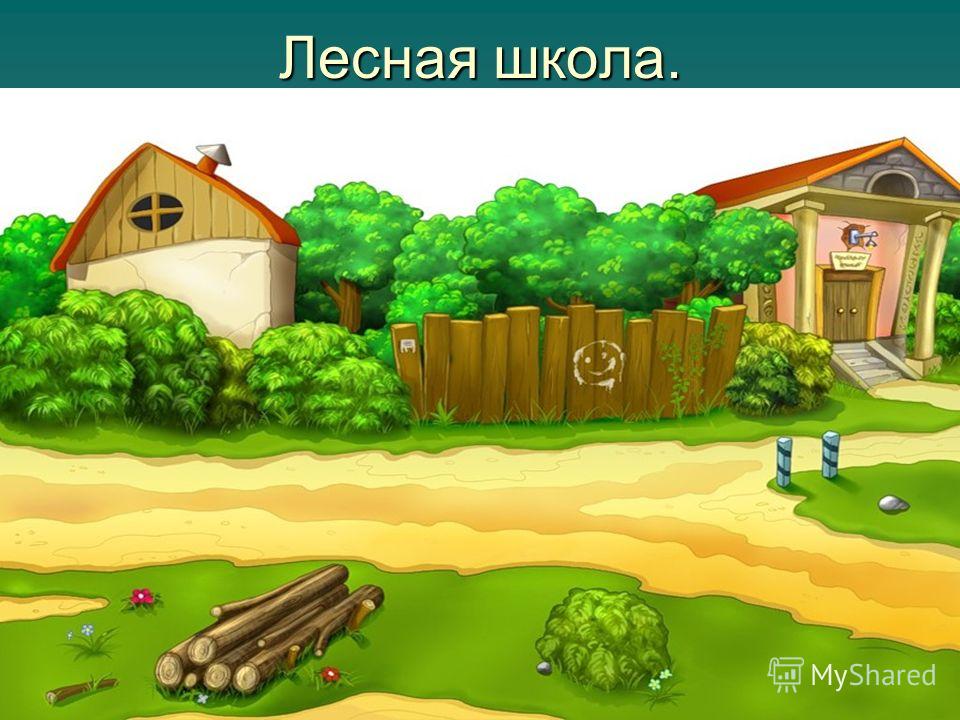 И построили себе домик!
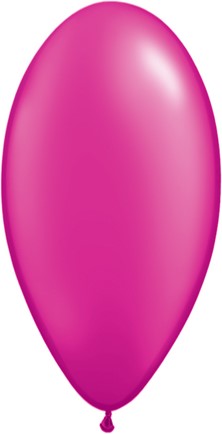 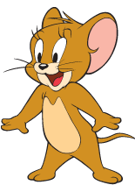 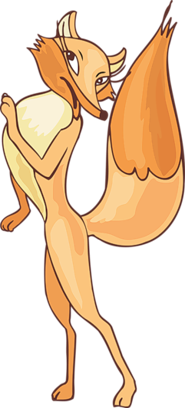 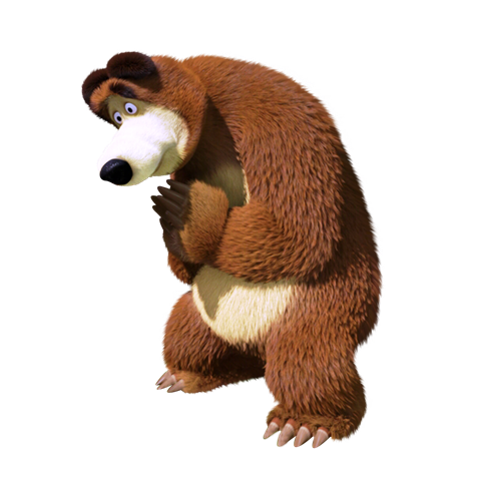 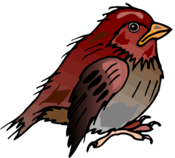 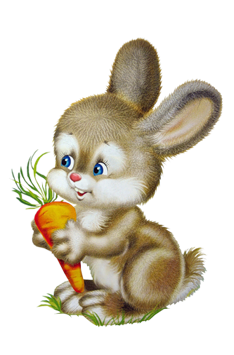 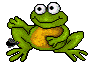 Из каких фигур построен домик?
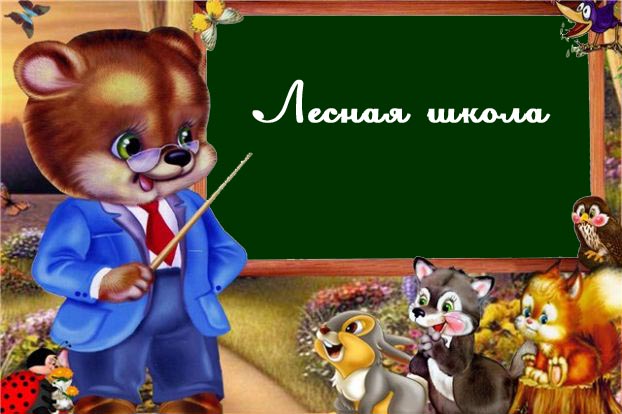 МОЛОДЦЫ РЕБЯТА